MATEMATIKA
6- sinf
MAVZU: HAR XIL ISHORALI SONLARNI QO‘SHISH
YIG‘INDINI  TOPING
3
8 + (-5)=
-5
-8  -7  -6  -5  -4  -3  -2  -1   0   1   2   3    4   5   6   7   8   9
-8  -7  -6  -5  -4  -3   -2  -1   0   1    2   3   4    5    6   7   8    9
-3
-7 + 4 =
+ 4
O‘YLAB KO‘RING
Har xil ishorali sonlarni qo‘shganda yig‘indi
   musbat son ham, manfiy son ham bo‘lishi mumkin
+
-
5+ (- 2) = 3
5+ (- 6) = -1
-8 + 10 = 2
-8 + 3 = -5
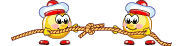 Yig‘indining ishorasi nimaga bog‘liq?
JADVALNI TO‘LDIRING
2
+3
5
3
1
-1
5
6
+2
2
8
10
- 5
8
5
3
XULOSA
Hr xil ishorali ikkita sonni qo‘shish uchun:
1-qadam: moduli kattadan moduli kichigini ayirish.
2-qadam:  ayirma oldiga moduli katta qo‘shiluvchi ishorasini qo‘yish kerak.
MISOLLAR
= -
7
(-10) + (+3)
20 + (-14)
6
=
= -
(-12) + (+8)
= -
4
17
- 30 + 13
11
- 24 + 35
=
= +
12
(+19) + (-7)
845- masala
Qo‘shishni bajaring:
= 0
1)  (+3) + (-3)
4)  (-9) + (+9)
= 0
2) (-10) + (+10)
= 0
5) (+18) + (-17)
= 1
3)  (-4) + (-6)
6)  (+1) + (-6)
= -5
= -10
QO‘SHISHNI BAJARING
846- masala
1) -8,5 + (+1,5)
3) (+4,8) + (-5,2)
5) (-9,2) + (+1,8)
4) (+7,3) + (-1,3)
6) (-9,5) + (+5,5)
2) -7,5 + (+2,5)
847- masala
MUSTAQIL  BAJARISH  UCHUN  TOPSHIRIQLAR:
Darslikning 158- betidagi    
865-, 866-, 867-, 868- masalalarni
yeching.
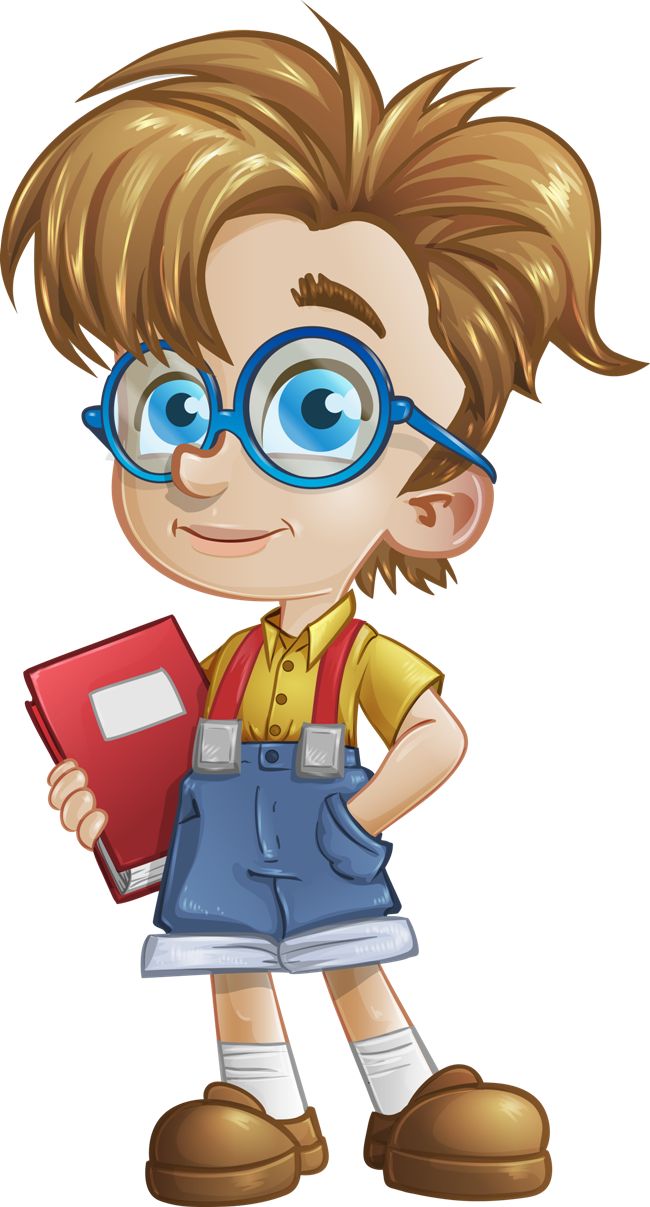